Türkiye’nin Ekonomik Yapısı Dersi
İktisadi Kalkınma Yaklaşımının Eğitimle İlişkisi ve Günümüzdeki Durumu.


Prof. Dr. Hasan Hüseyin Aksoy
A.Ü. Eğitim Bilimleri Fakültesi

Ankara, 2020
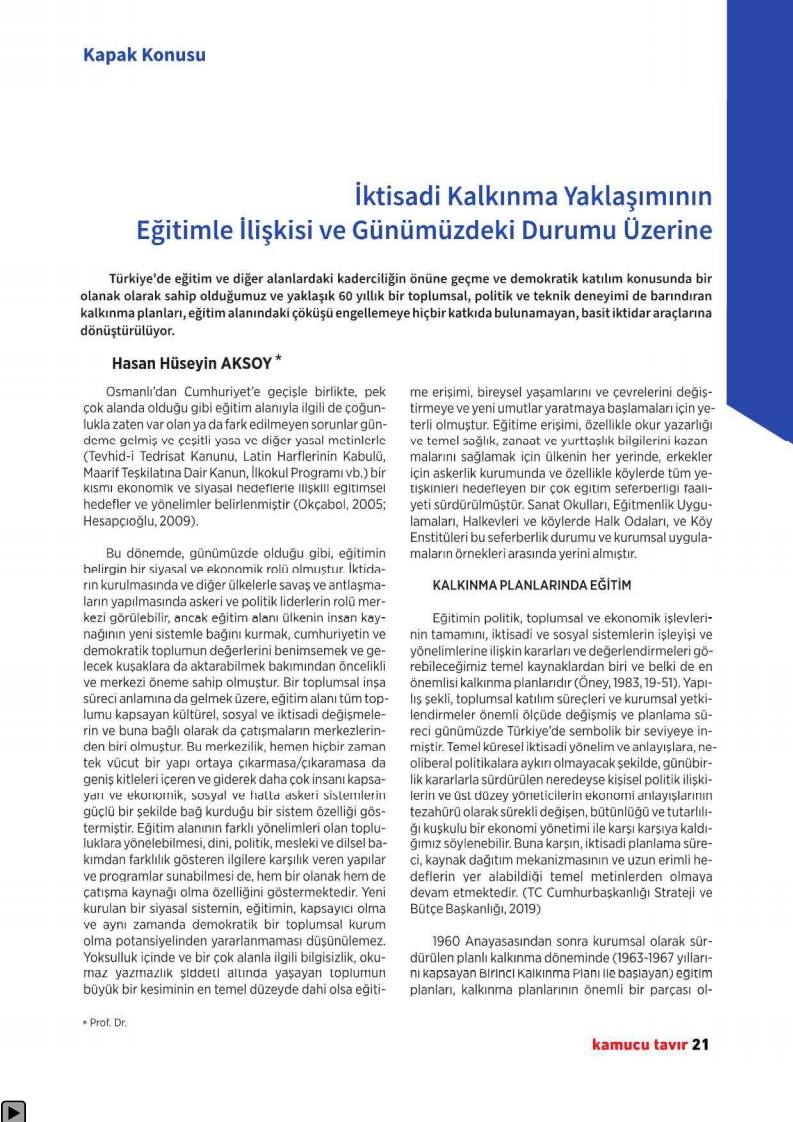 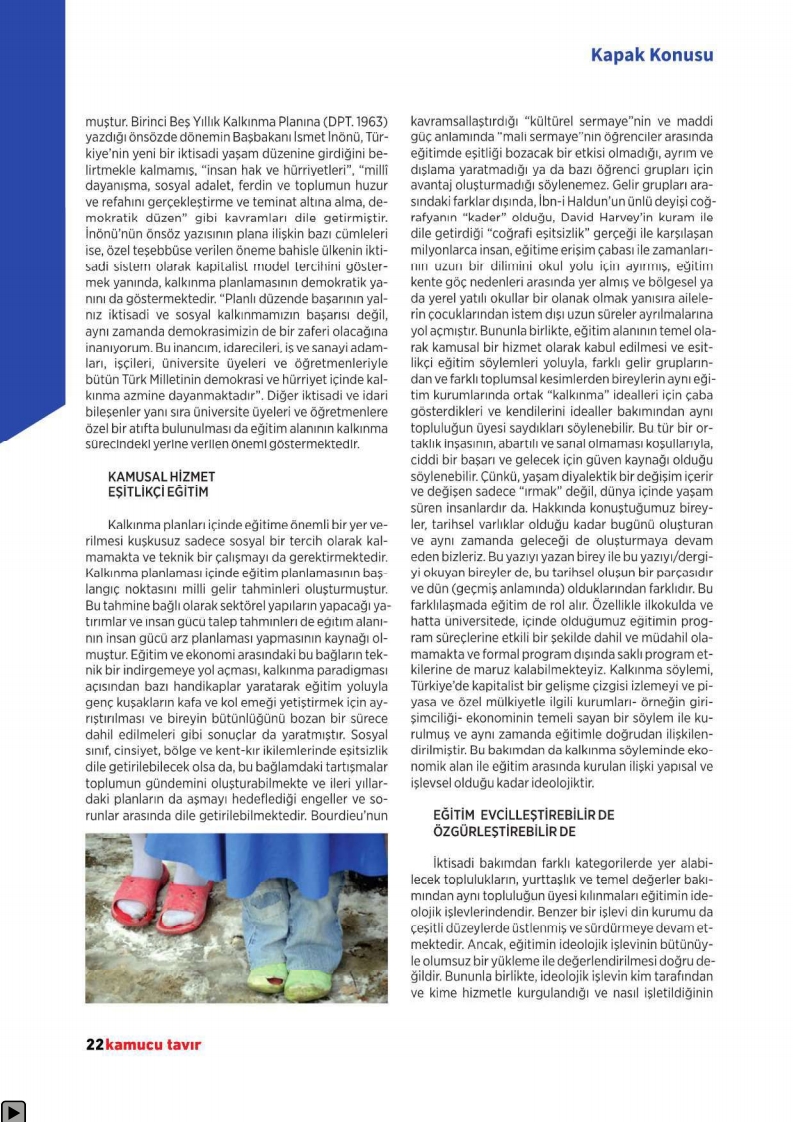 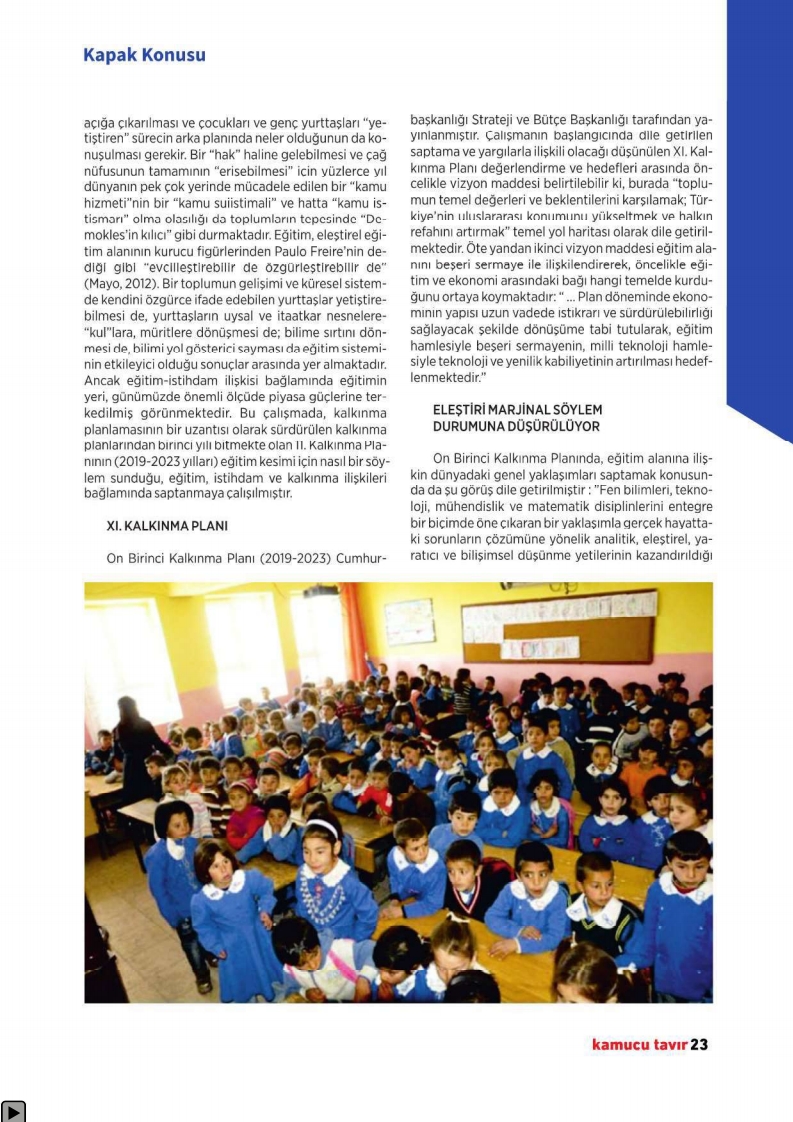 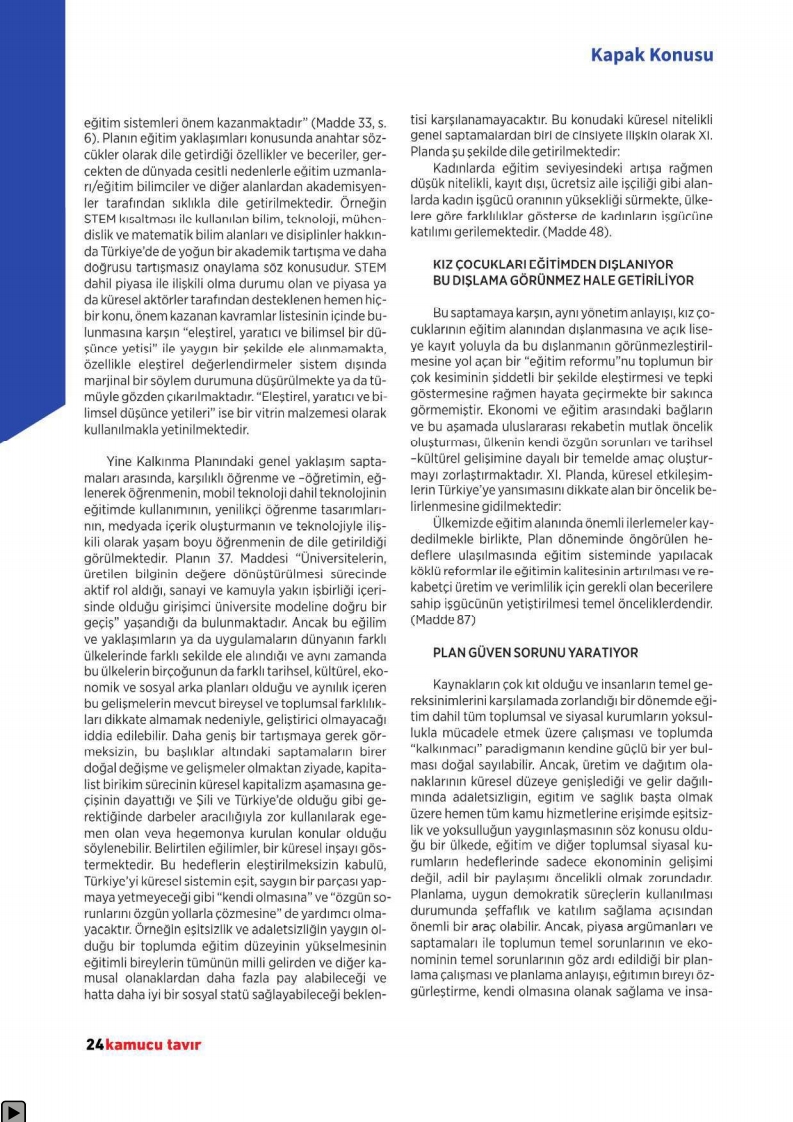 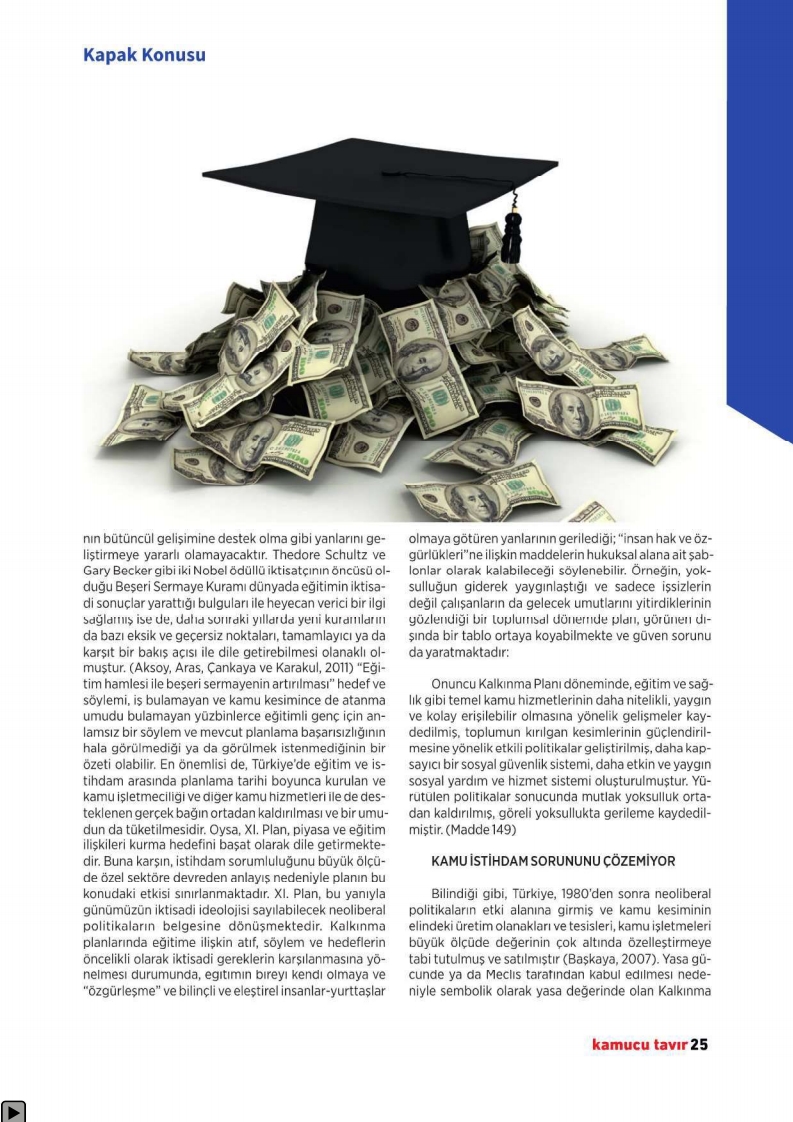 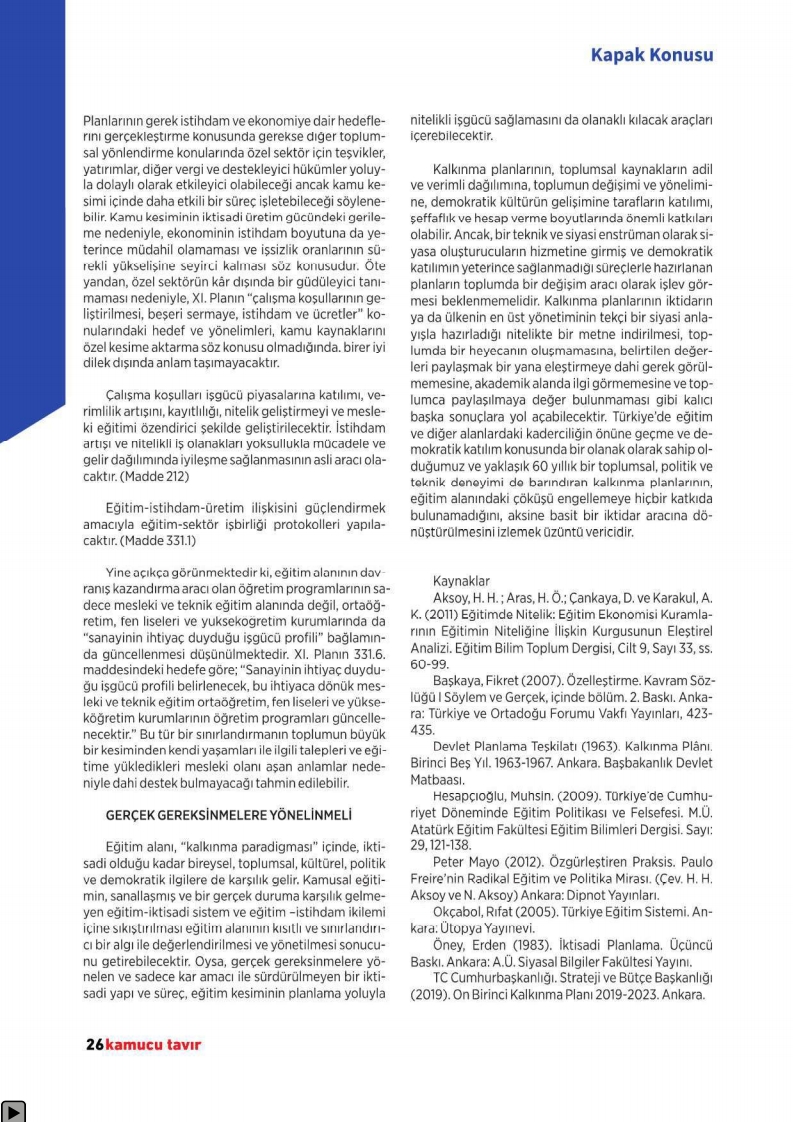 KAYNAK
Aksoy, Hasan Hüseyin.  (2019). İktisadi Kalkınma Yaklaşımının Eğitimle İlişkisi ve Günümüzdeki Durumu. Kamucu Tavır, Güz Sayısı, No 5. ss.21-26